Использование современного  физкультурного оборудования  в условиях  ДОО как средство приобретения опыта двигательной активности воспитанников
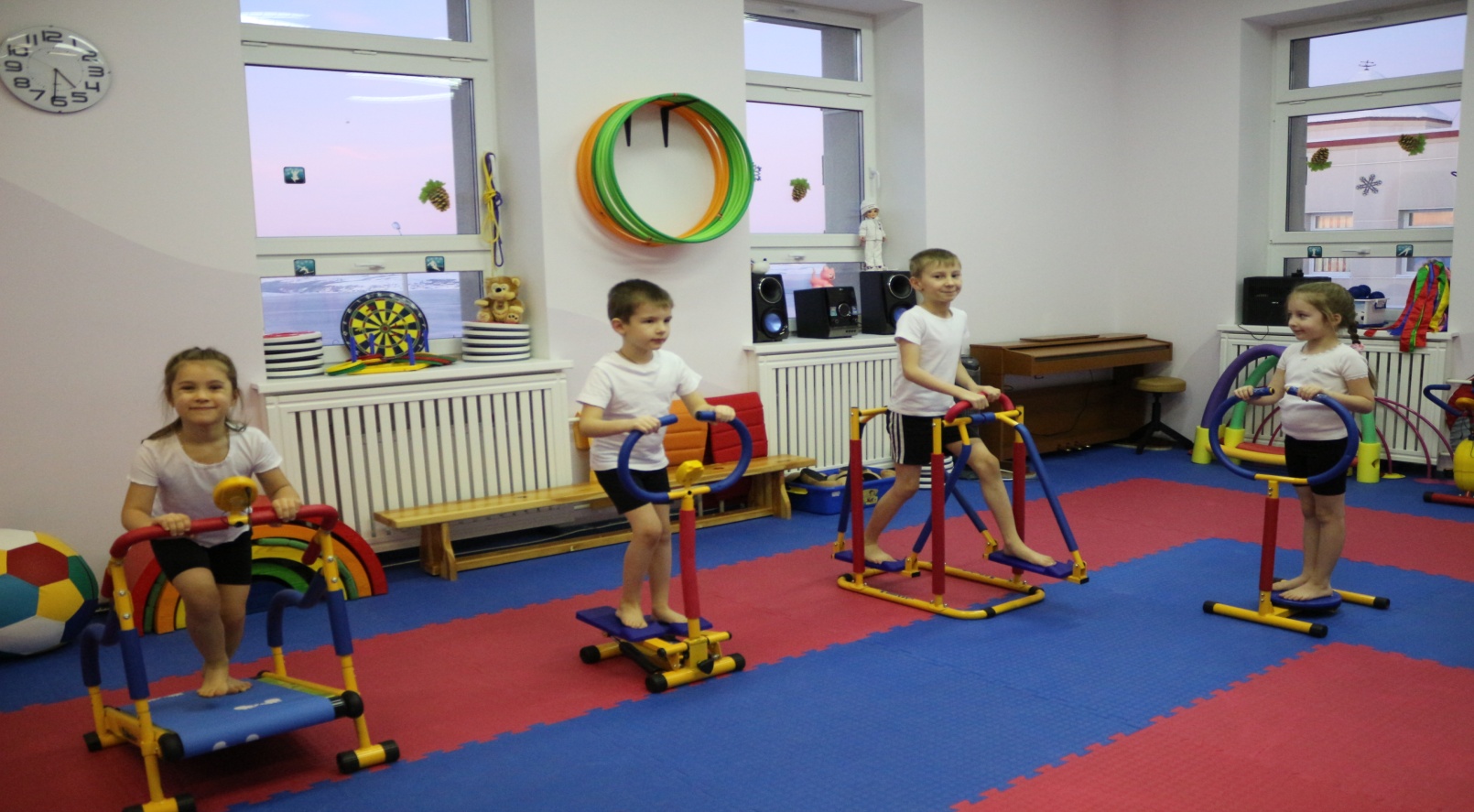 Подготовила: 
инструктор по ФК 
1 кв.категории
МБДОУ д\с № 50
г.Североморска
Лаврентьева М.И.

2015 г.
Она из главных задач   - сохранение и укрепление здоровья детей.
 Эффективность  физкультурно - оздоровительной работы в ДОО зависит от разумной организации развивающей среды, которая максимально ориентирована на интересы дошкольника и укрепление его здоровья.
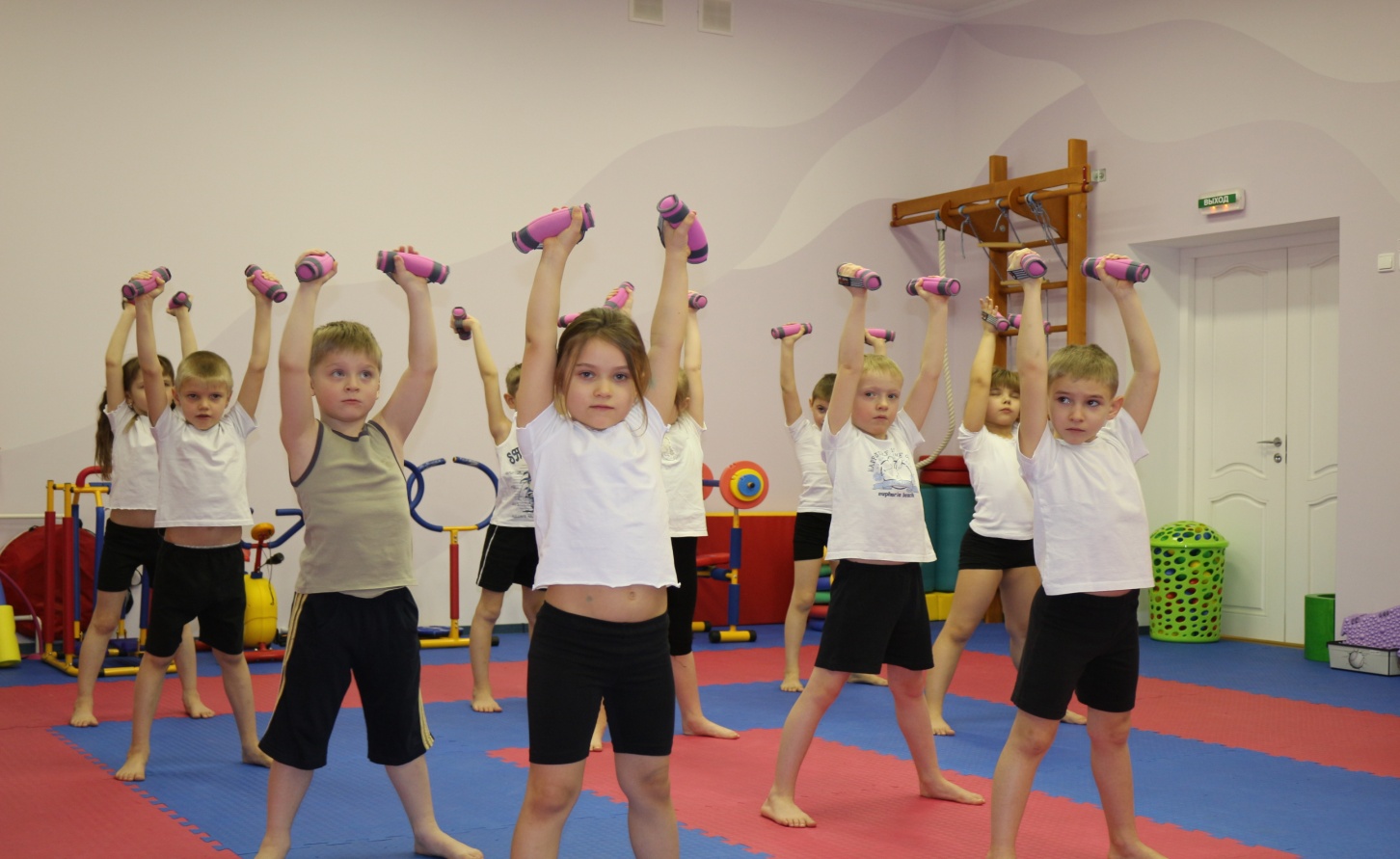 Предметно -  пространственная среда в ДОО - основа  для приобретения опыта двигательной деятельности, успешного  физического развития воспитанников ДОО. 
Роль педагога - открыть перед детьми весь спектр возможностей среды и направить их усилия на использование ее отдельных элементов.
Принципы создания предметно - развивающей спортивно – оздоровительной среды в ДОО :
Полифункциональность
Трансформируемость 
Целостности образовательного процесса 
Интеграции образовательных областей
Необходимо учитывать  и гендерную  специфику.
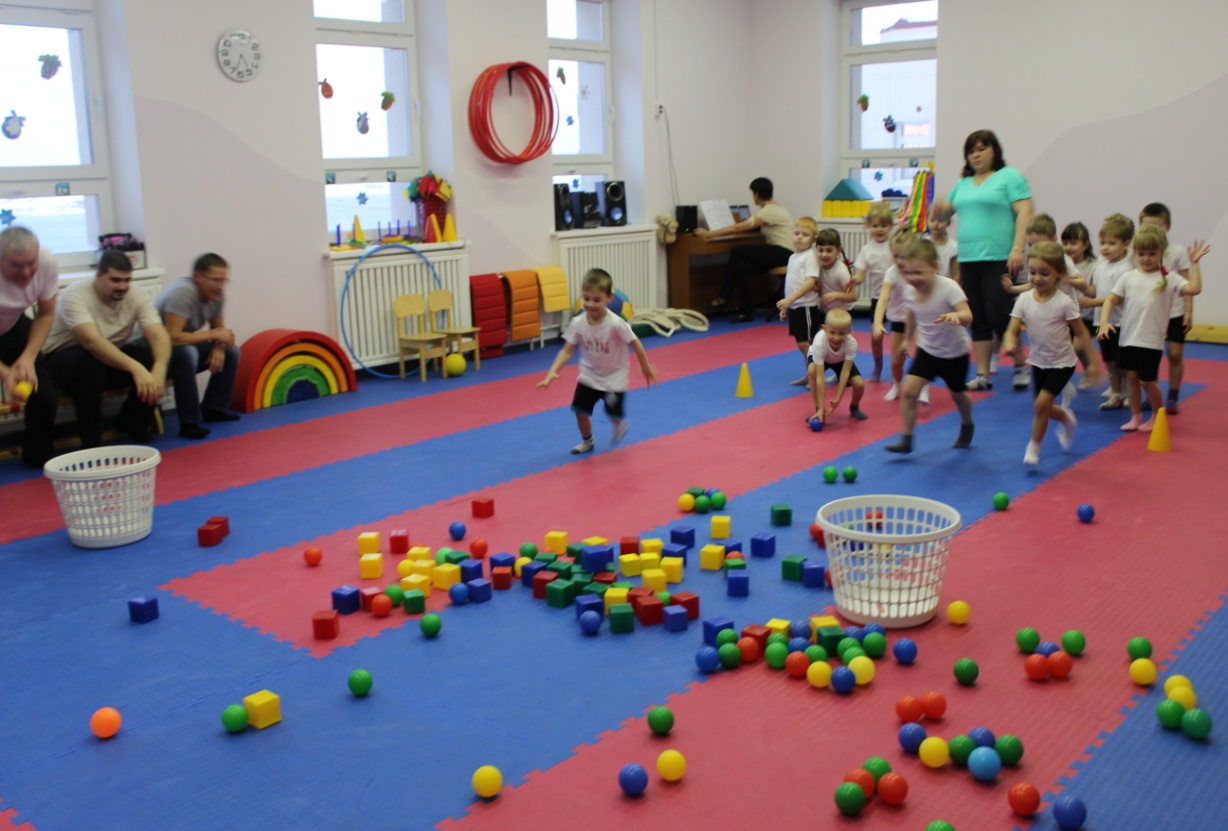 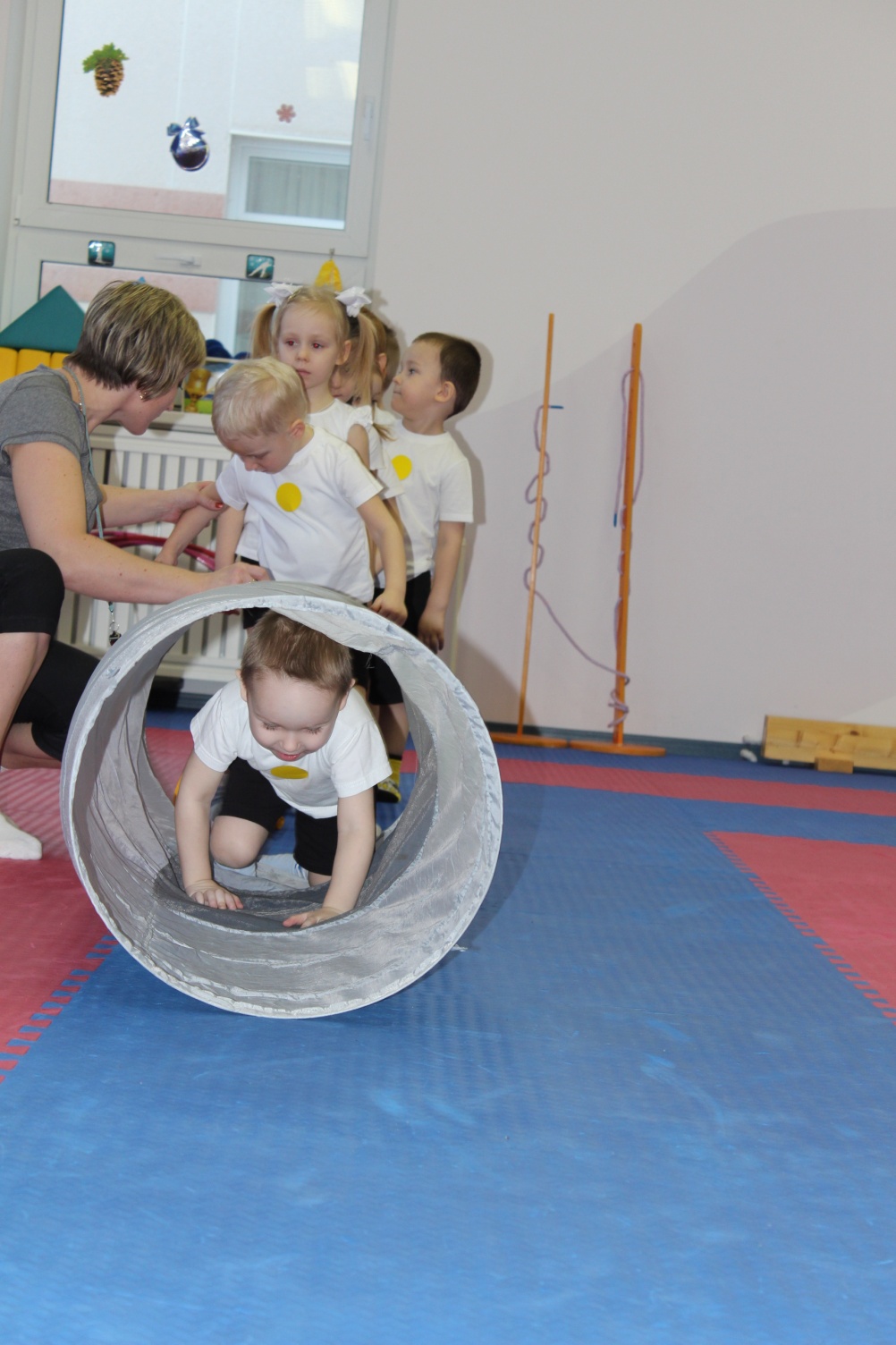 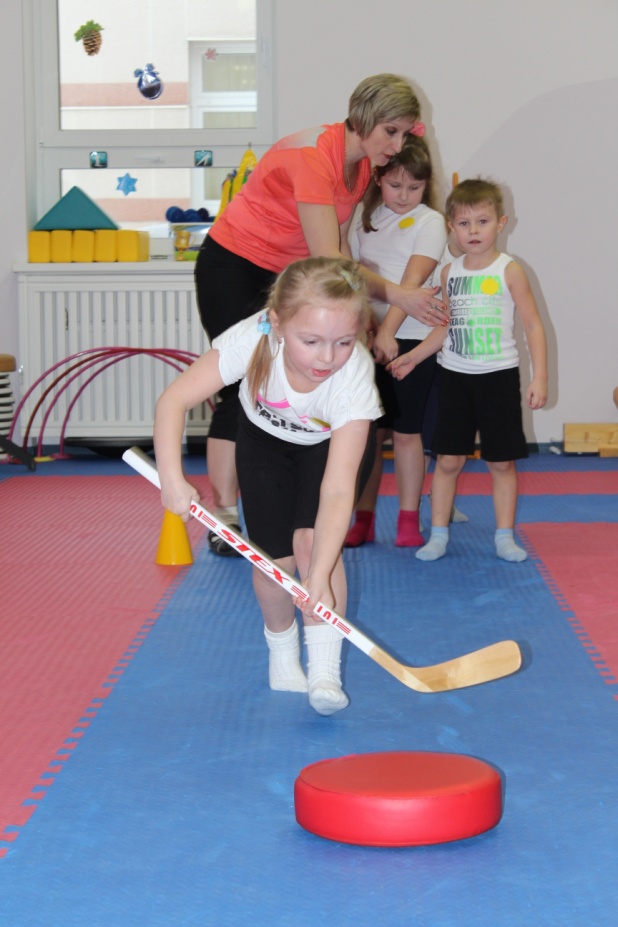 Спортивный  зал ДОО
для полноценного физического развития детей и удовлетворения их потребности в движении оснащен всеми видами современного спортивного инвентаря, предметами двигательной активности, дидактических материалом
Типы физкультурного инвентаря для развития двигательного опыта:

для ходьбы  и бега;
равновесия; 
для прыжков;
для катания, бросания и ловли; 
для ползания и лазания; 
для общеразвивающих упражнений
Современное напольное покрытие  спортивного зала  

хорошая звукоизоляция
безопасность
хорошая амортизация
прочность, износоустойчивость
удобство в обслуживании
привлекательный внешний вид
экологичность. 
Его монтаж довольно простой и удобный. 
Собирается  в виде детского пазла.
Этапы обучения  упражнениям на тренажёрах:
ознакомление с тренажёрами и первоначальное разучивание    
    упражнения на  них. Используется показ, объяснение и   
    практическое апробирование тренажёра  детьми.
 углублённое разучивание упражнения. 
 закрепление навыка выполнения упражнений на тренажёрах   
    и совершенствование  техники  выполнения.
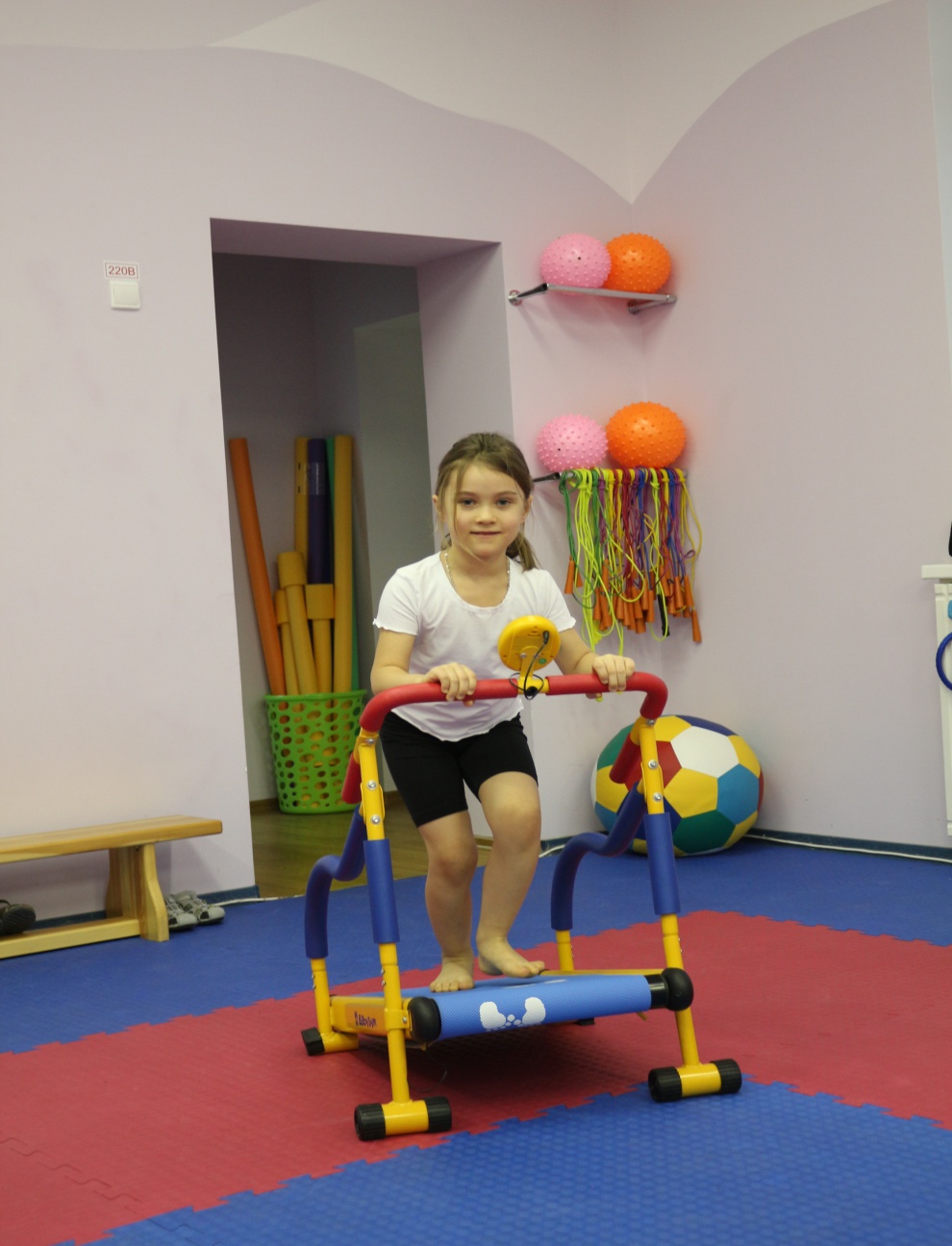 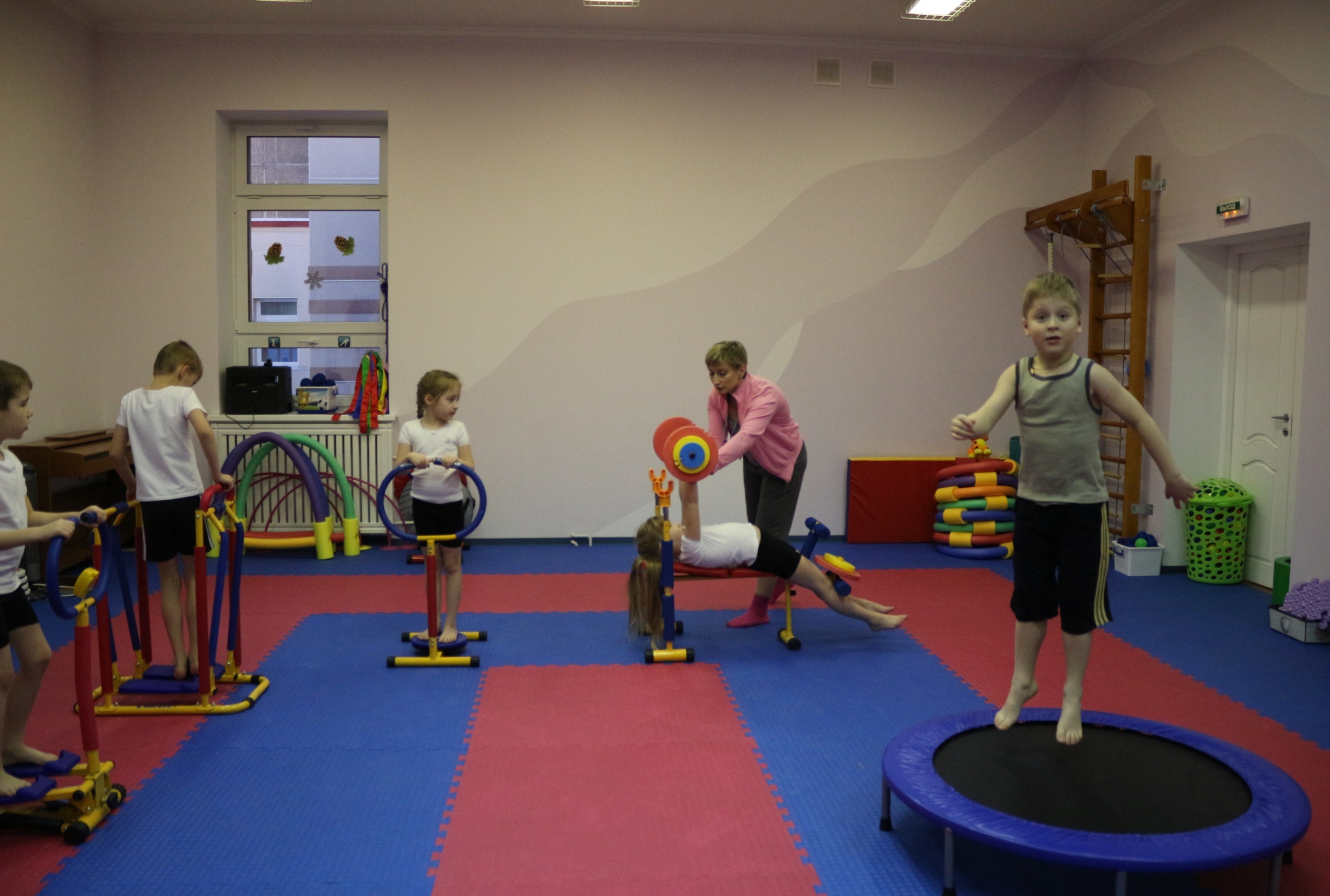 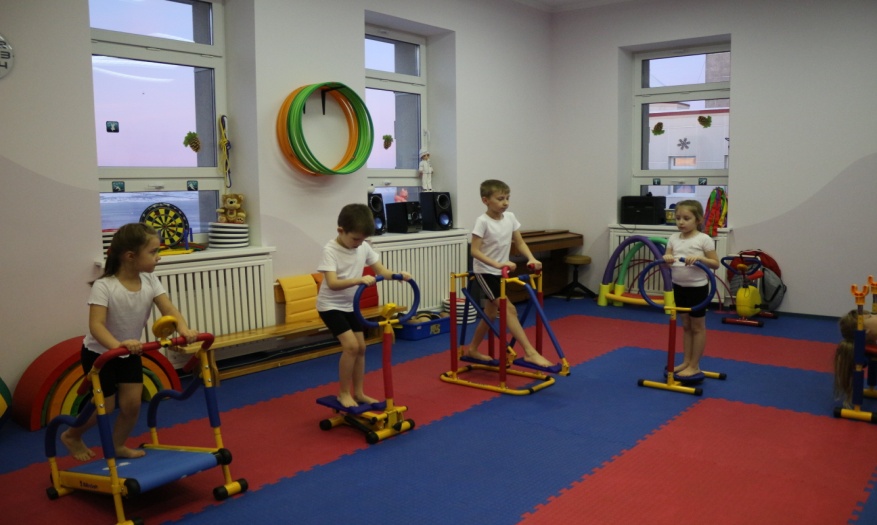 Задачи:
Обеспечить тренировку всех систем и функций организма ребёнка  через специально организованные оптимальные для данного возраста физические нагрузки.
Укрепить мышечный тонус ребёнка путём повышения его двигательной активности и постепенного увеличения физической нагрузки на скелетную мускулатуру.
Удовлетворять естественную потребность ребёнка в разных формах двигательной активности.
Обучить детей определённым двигательным умениям и навыкам, а также приемам страховки  в упражнениях на                   
                                          тренажерах.
Спасибо за внимание!